DfX   and   DFMEA
Design for X
Manufacturability
Maintainability
Safety
Small amount of variant for materials used
No variant in machined voltage wiring holes
Least amount of fabricated essential components
Minimal amount of assembly of housing
Drivetrain chamber access door
Spinning and Drivetrain chamber door gaskets
Drivetrain chamber cooling system 
Drivetrain chamber air filters
Minimum voltage contact area
Integrate an Emergency failsafe(kill) switch
Integrate door switch 
Warning lights when door is open
Fuses
2
Instrumented Jet Engine
Design For Safety
Design For Manufacturability
Consistent material thickness
 Integer dimensions
 Easy to find materials
Two Emergency Stops
 Plexi-glass  partially enclosed housing
 Safety manual
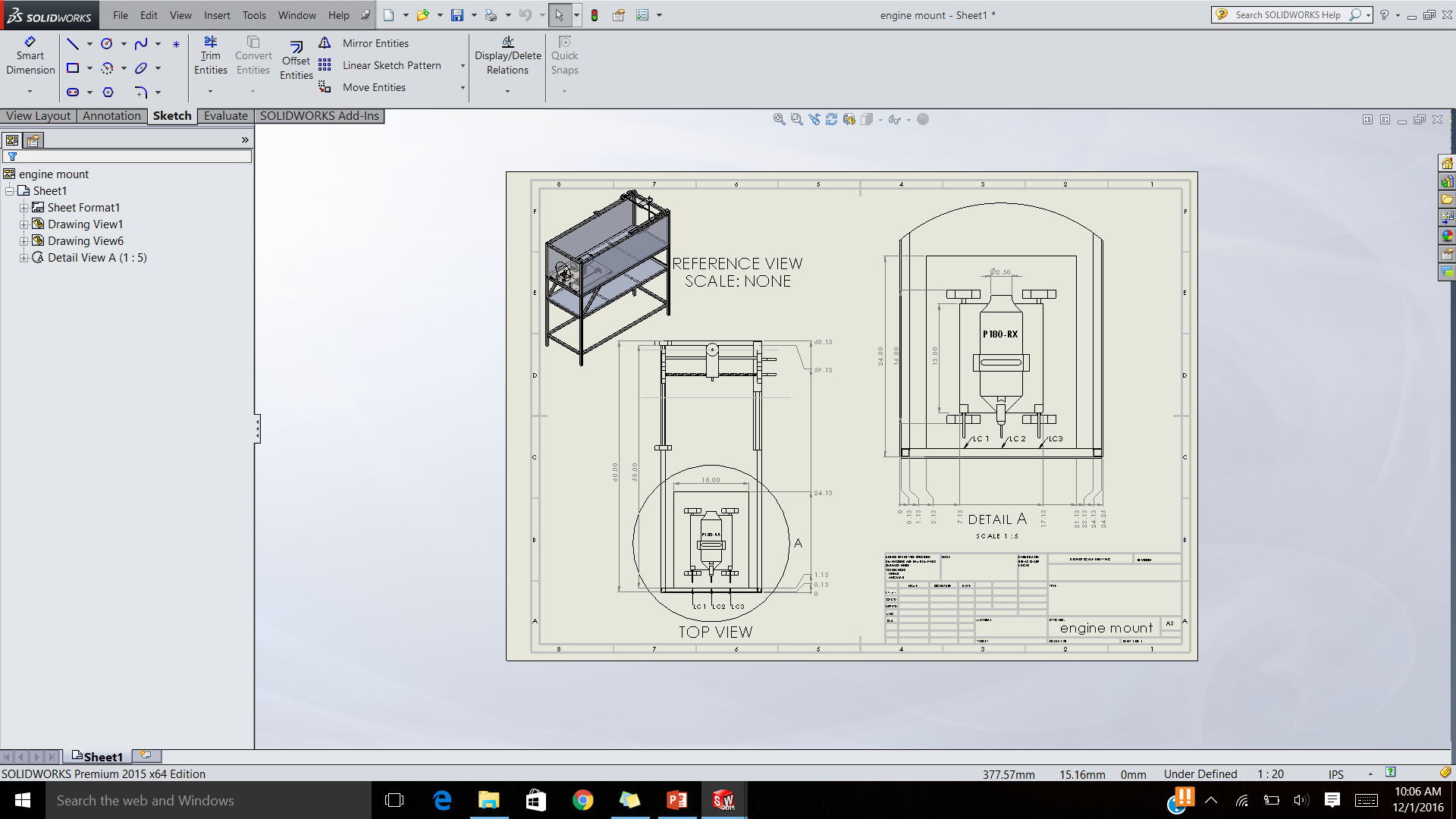 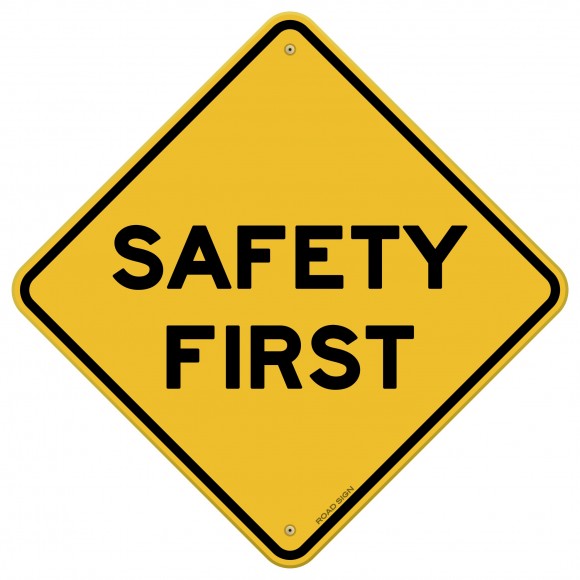 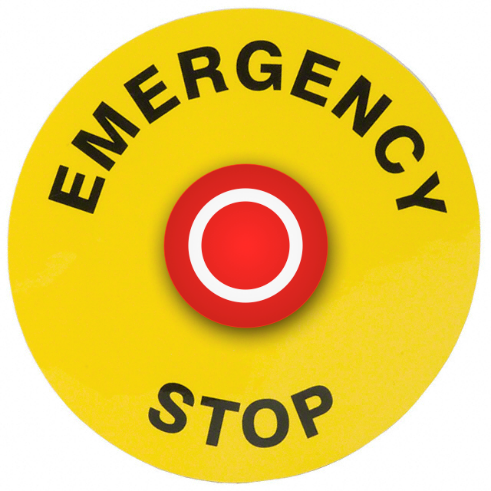 3
Design for Manufacturability, Safety, & Environment
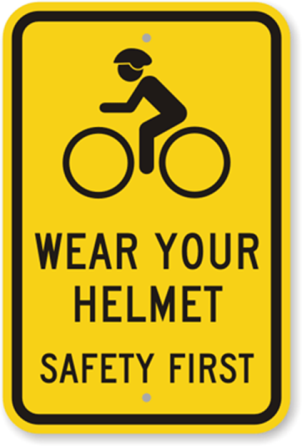 The Next-Gen Bicycle with Regenerative Braking is designed for maximum rider safety.
Proximity alert
Accident Evidence
Weather Resistant Features
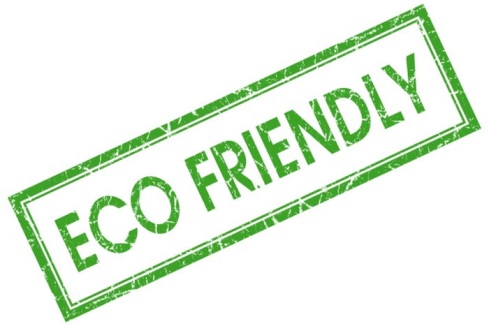 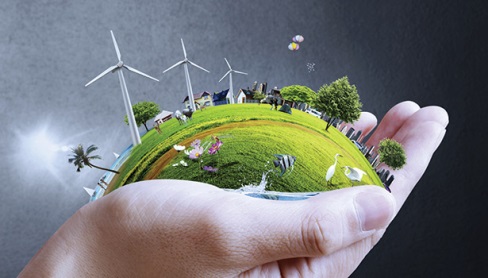 Regenerative Braking with LiO battery
Braking provides clean recharging using kinetic energy
Lithium Ion Battery for maximum recharge capacity
Materials can be recycled
Long term project for mass transportation
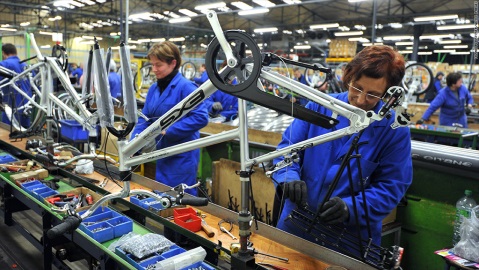 Parts are mass produced which will include easy assembly.
4
Safety
Door Switch



Emergency Kill Switch



Warning Lights
Fuse 



Impact Resistant Polycarbonate
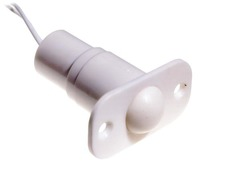 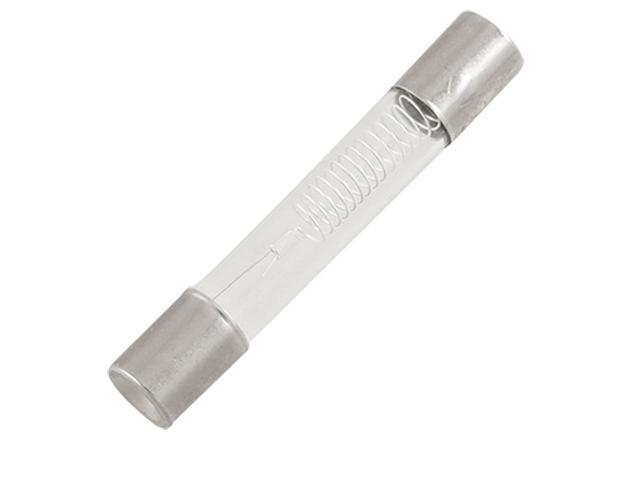 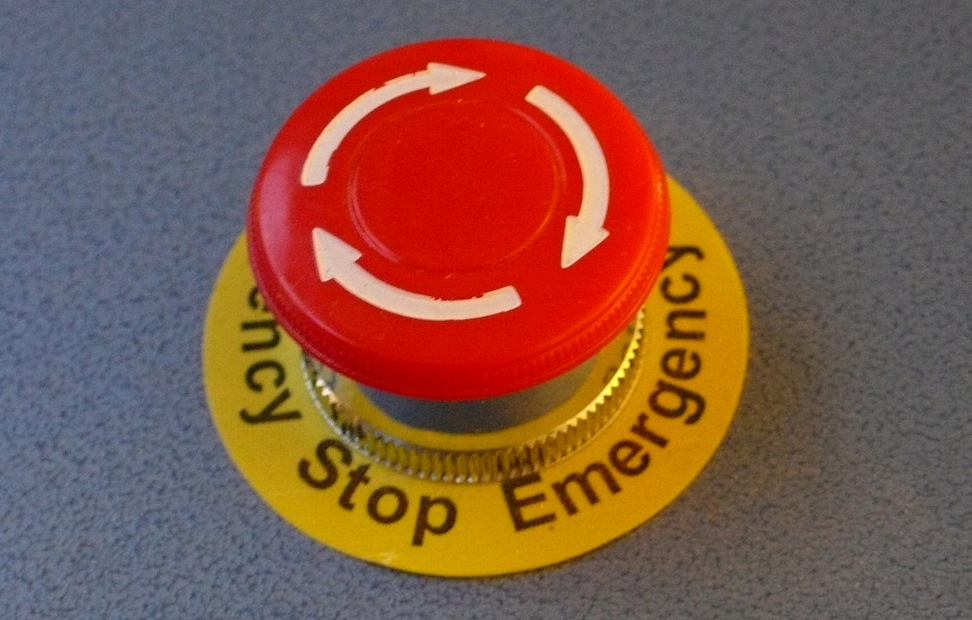 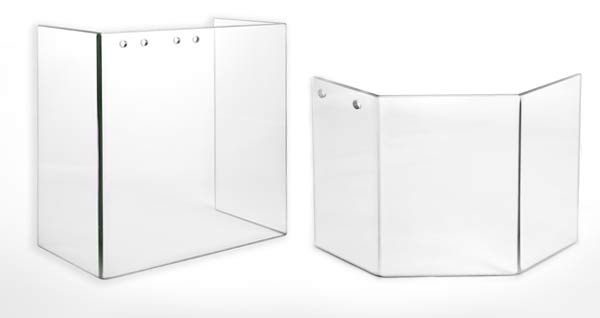 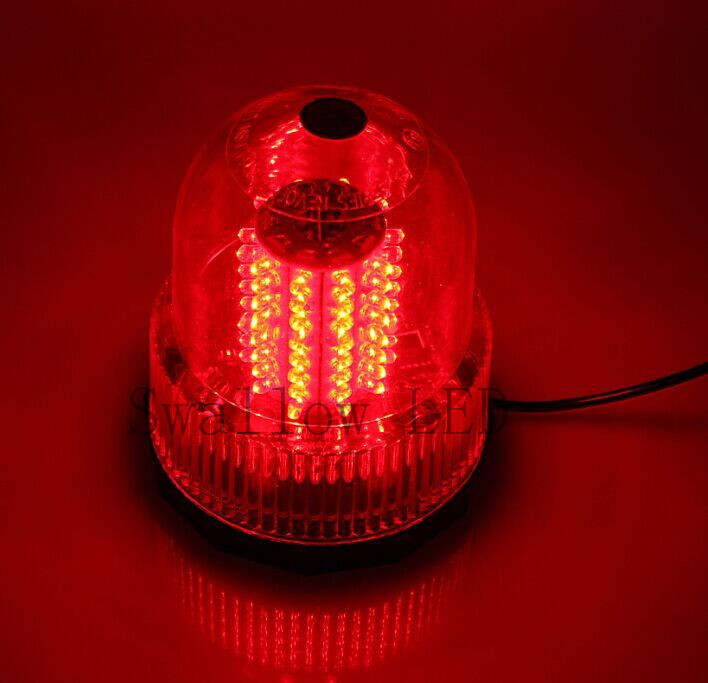 5
Poly-Creep Tester Design for:
Manufacturability – Parts with Symmetry, Minimize Cutting Tools/Setups
Safety - Automatic shut-off 
Environment – Hazardous materials, renewable materials
Reliability – Cyclic life for the grip and rod materials are considered
Maintainability – Components are designed to be easy and quick to replace
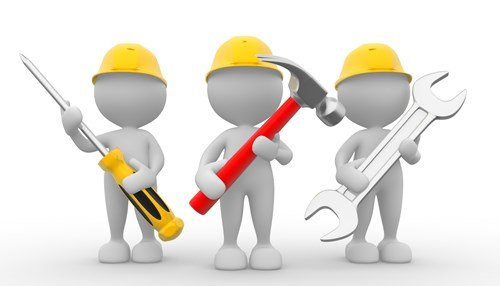 11/2/2017
The Poly-Creep V
6
Design for:
Manufacturability – Parts with Symmetry, Minimize Cutting Tools, Minimize Setups.
Safety – Special thermocouple sensors for automatic shut-off, special switch for excess displacement on the rods.
Environment – Avoid Hazardous materials, renewable materials, minimum waste production, clear instructions on cleaning/use/repair, mark wear locations on parts.
Reliability – Cyclic life for the grip and rod materials are considered. 
Maintainability – Components are designed to be easy and quick to replace.
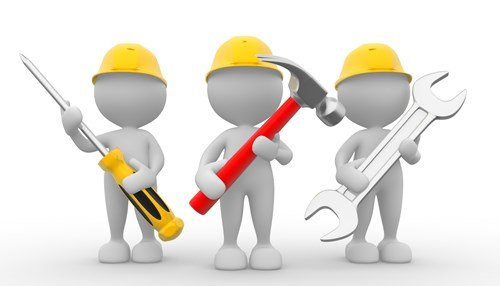 11/2/2017
The Poly-Creep V
7
FMEA for Design (DFMEA) & Process (PFMEA)
Rankings of Failure Modes (Instrumented Jet Engine)
10
Rankings of Failure Modes Action 1
11
Rankings of Failure Modes Action 2
12
Accelerated Test for Cement &/ or Processes
13
DFMEA (Next Gen Bike)
14
DFMEA Cont.
15
DFMEA Cont.
16